Static Electricity
IB Physics | Force Fields
PhET Simulation
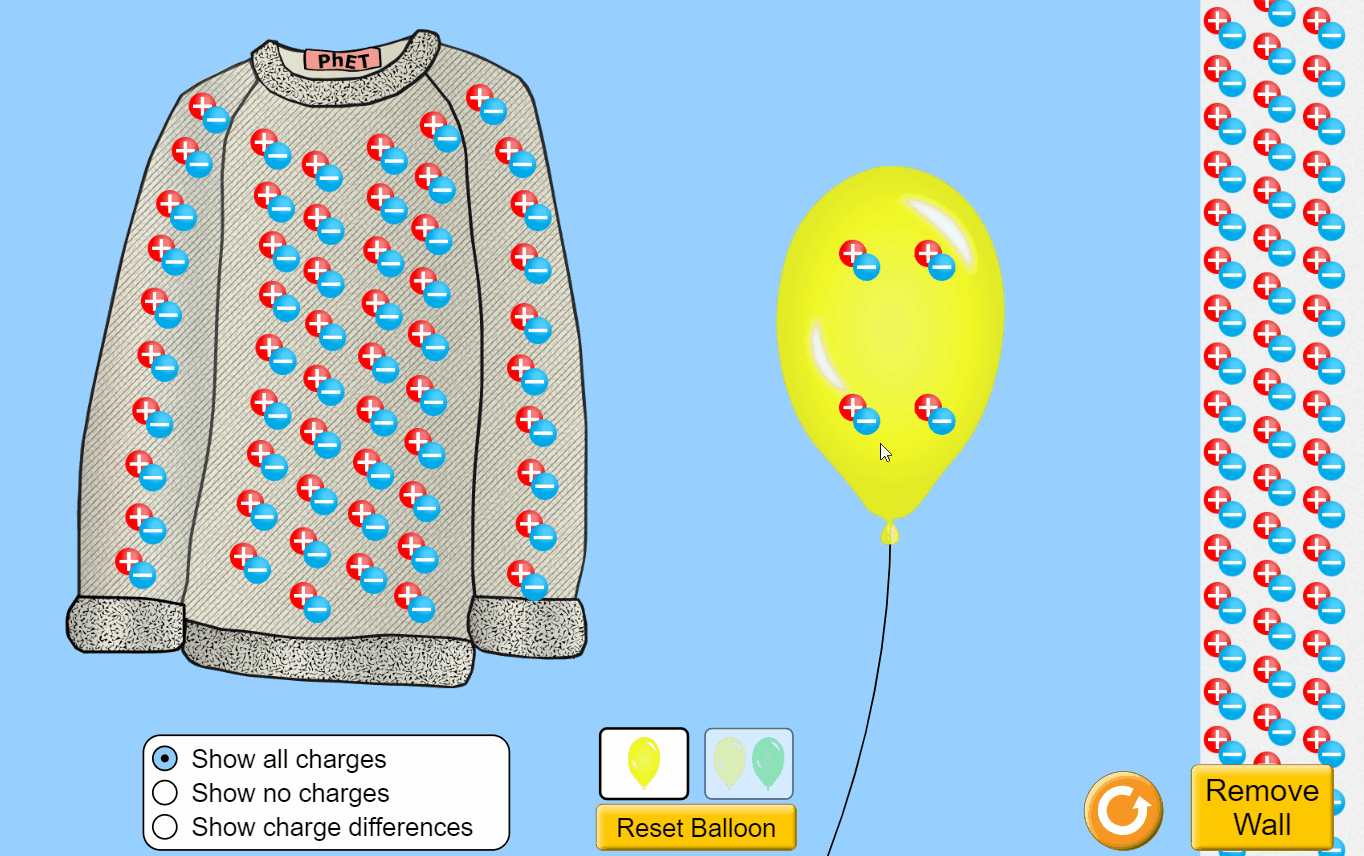 What happens when you rub the balloon on the sweater?
Electrons transfer from the sweater to the balloon
Click here for Simulation
Charge on an Atom
The protons and neutrons are buried deep in the nucleus and cannot easily be touched
electrons orbiting the nucleus 
are easily lost or gained
How do objects become charged?
What happens when you rub John Travoltage’s foot on the rug?
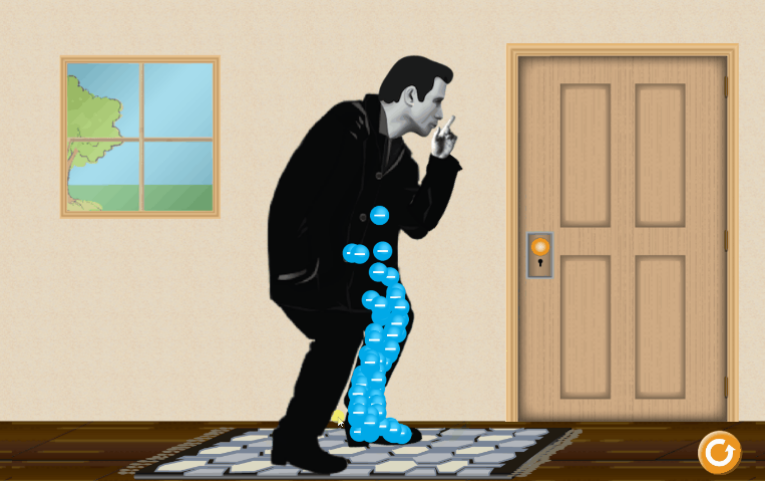 The foot gains electrons from rubbing on the carpet and the electrons spread out
Click here for Simulation
How do objects become charged?
What is the charge of each object?
Draw in the Electrons
-
-
+
-
-
+
-
-
charge = -3
charge = 0
+
-
-
charge = -4
-
-
+
charge = -1
-
-
+
+
-
-
-
-
+
+
+
+
-
-
Before
After
How do objects become charged?
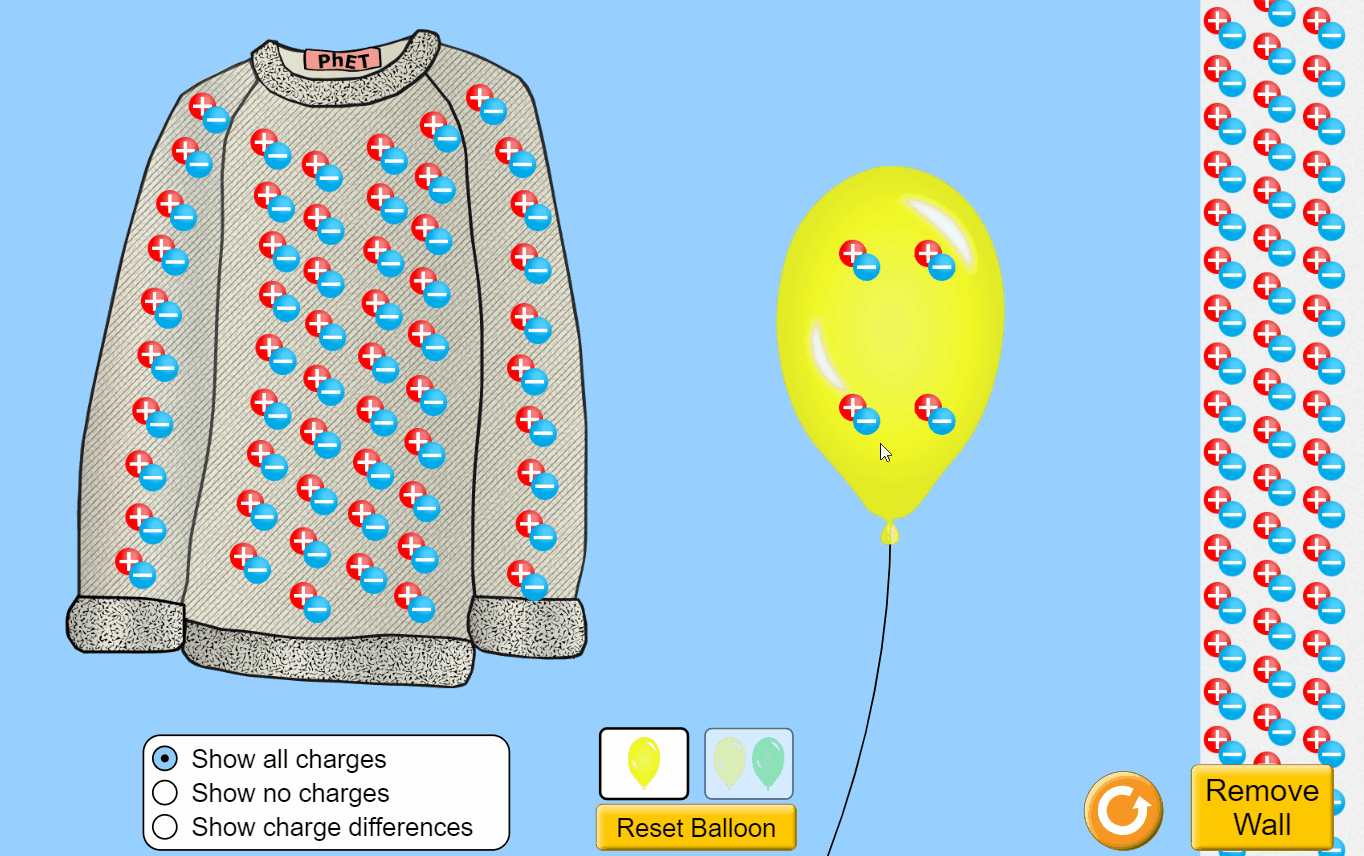 What happens when you bring the balloon over to the wall?
The electrons in the wall redistribute and move away from the negative source
Click here for Simulation
How do objects become charged?
Draw in the Electrons for the ball
What is the charge of this object?
-
-
+
+
-
-
-
+
+
+
-
-
-
-
+
+
-
-
+
+
-
-
+
+
-
-
+
-
+
+
-
-
Before
After
How do objects become charged?
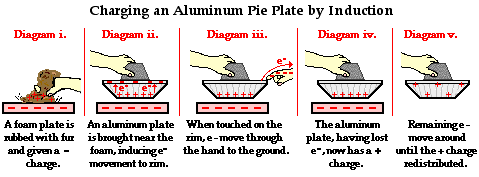 Use your knowledge responsibly
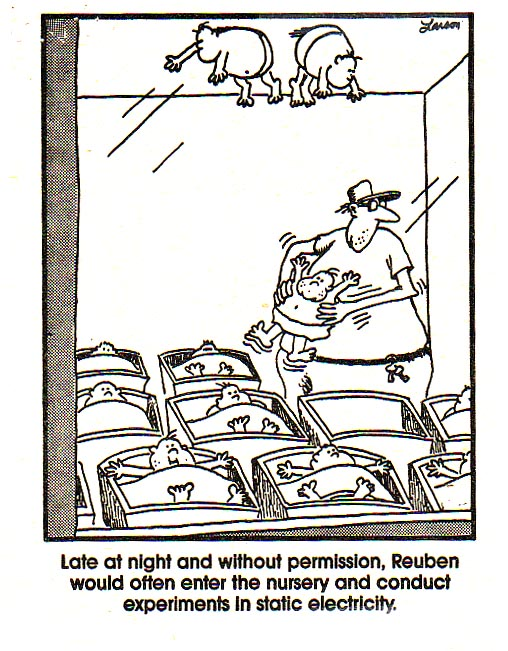 Charge Interactions
+
-
+
+
-
-
-
+
Opposite Charges
Like Charges
Repel
Attract
Which one has more force?
Which charged pair has larger electrostatic forces acting?
+
+
smaller distance = greater force
r
+
+
2r
Which one has more force?
Which charged pair has larger electrostatic forces acting?
1 µC
1 µC
+
+
r
2 µC
1 µC
+
+
greater charge = greater force
r
Coulomb’s Law
The force of attraction or repulsion between two point charges is directly proportional to the product of the two charges and inversely proportional to the square of the distance between them.
Symbol
Unit
-
+
F
F
q1
q2
r
F
F
q2
q1
-
-
Coulomb’s Constant
Use unit analysis to prove the units of k:
Simplify
Plug in units
Solve for k
IB Physics Data Booklet
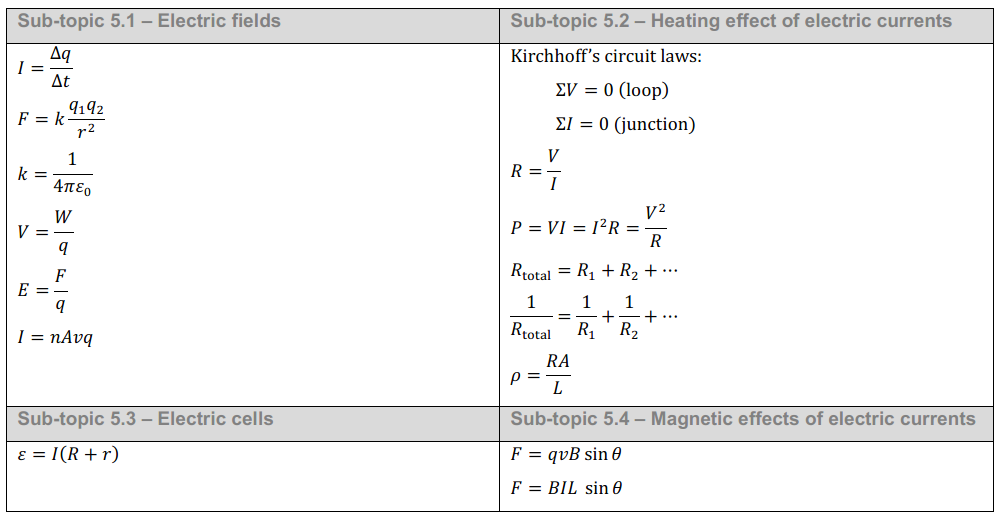 *Coulomb’s Law
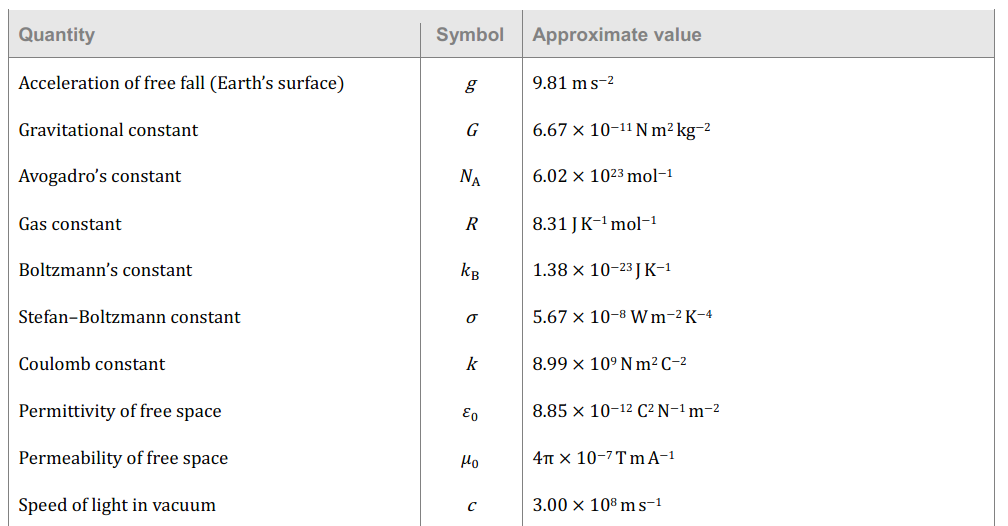 Conceptual Math
What is the repulsion force on the positive charge below?
4 N
+
+
r
1 N
+
+
2r
Conceptual Math
What is the repulsion force on the positive charge below?
1 µC
1 µC
+
+
2 N
r
2 µC
1 µC
+
+
4 N
r
Conceptual Math
Same!
Which pair has the greater electrostatic force?
+1
+1
d
+2
+2
2d